Винни и Пятачок в гостях у КроликаИНТЕРАКТИВНАЯ     СКАЗКА
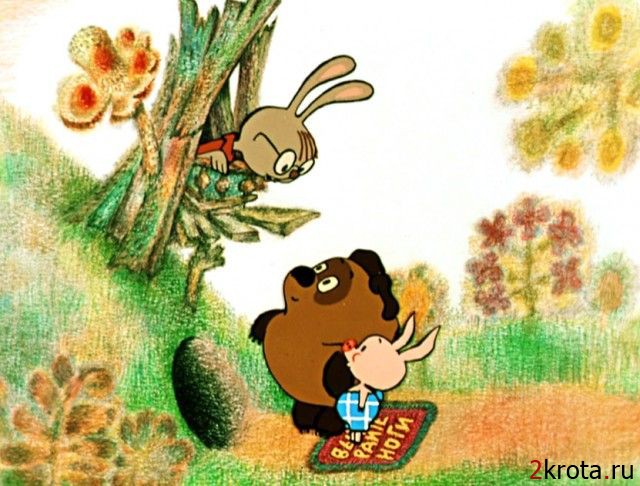 Подготовила:
 воспитатель МБ ДОУ «ДСКВ № 120»
Тельнова Лариса Игоревна
г. Братск, Иркутская обл.
Посмотри на картинку и скажи:какие правила поведения за столом нарушил Винни Пух?Пятачок?Кролик?
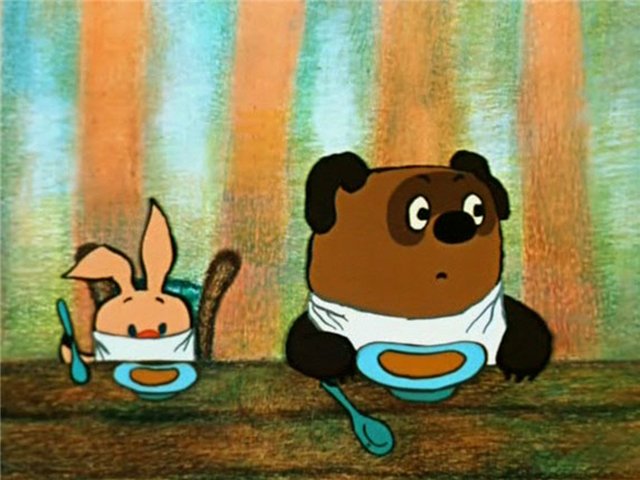 ПРОВЕРЬ СЕБЯ
Винни-Пух завязал салфетку на шее, а Пятачок завязал салфеткой рот, это неправильноНадо было расстелить салфетку на коленях,так правильно
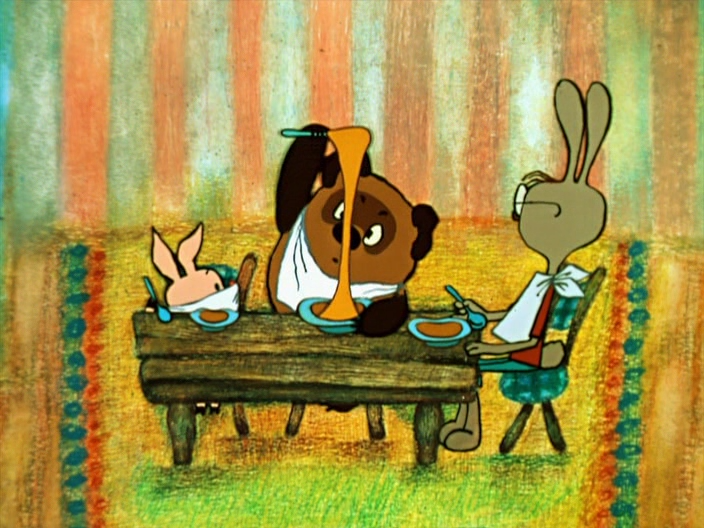 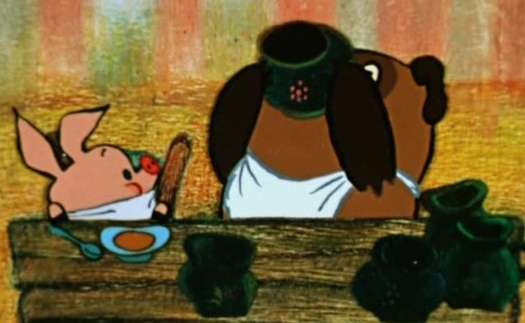 ПОСМОТРИ НА КАРТИНКИ И СКАЖИ
ПОСМОТРИ НА КАРТИНКИ И СКАЖИ
Чему надо научиться Винни-Пуху, 
чтобы стать культурным медвежонком?
А как бы ты кушал мед?
ПОКАЖИ
ТЫ МОЛОДЕЦ!